KO VAR MĀCĪTIES NO TŪRISMA MĀRKETINGA LATVIJĀ?
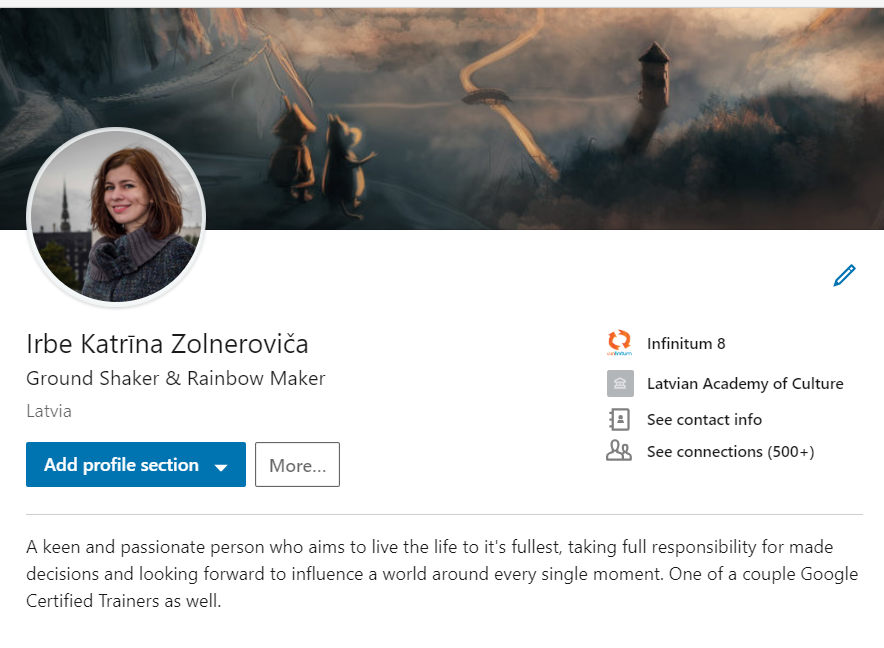 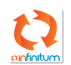 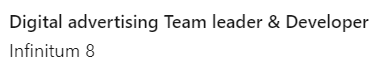 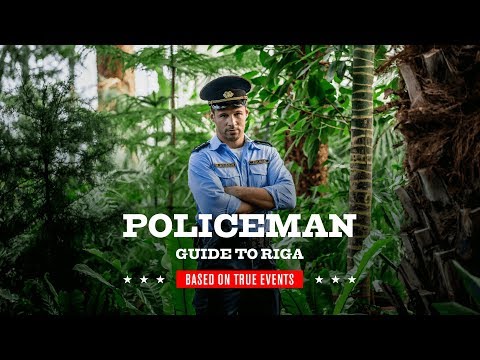 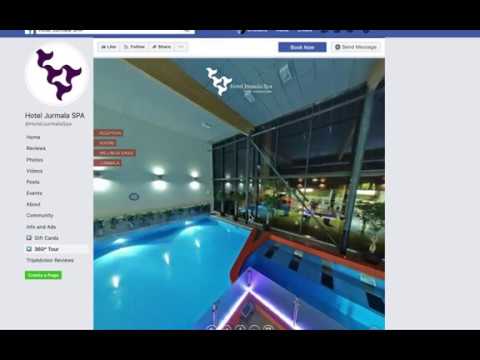 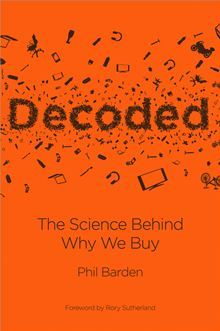 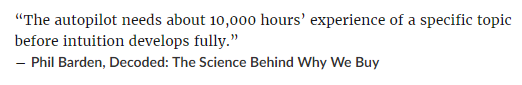 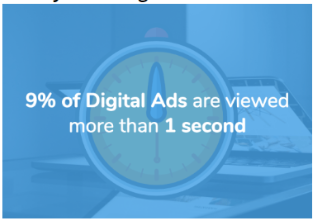 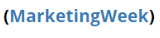 [Speaker Notes: Cik sekundes?]
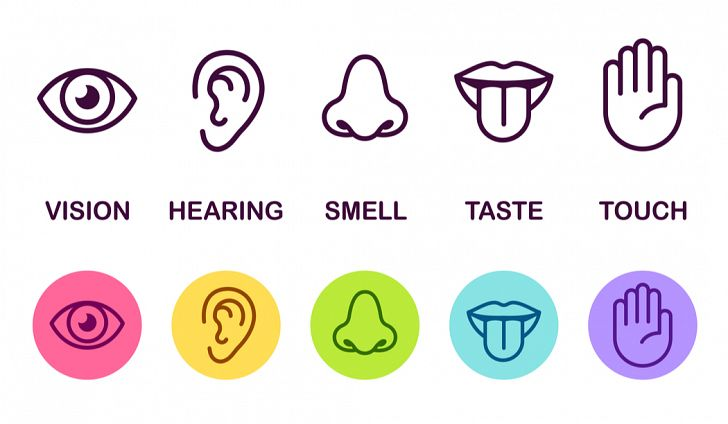 TIEŠI SENSORI
JĀRADA ASOCIĀCIJAS
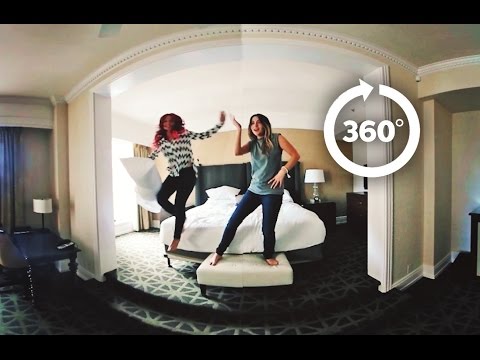 The full-length 360 video had a 46% higher engagement at the end of our experiment than the standard full-length piece.
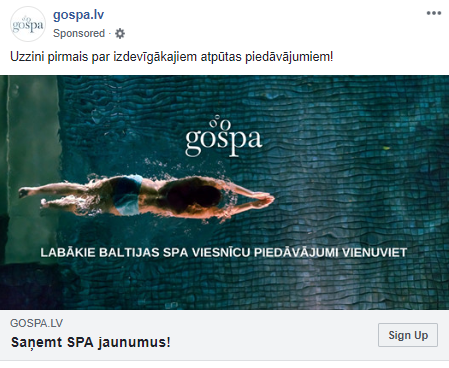 ASOCIATĪVI MATERIĀLI
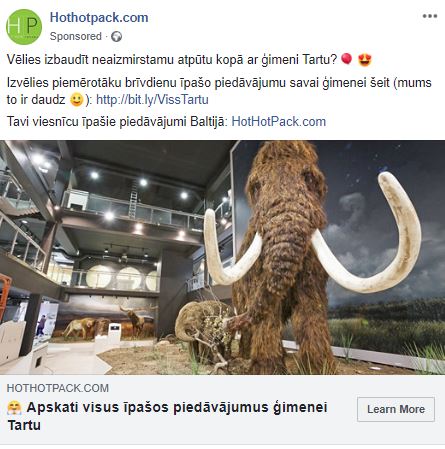 ASOCIATĪVI MATERIĀLI
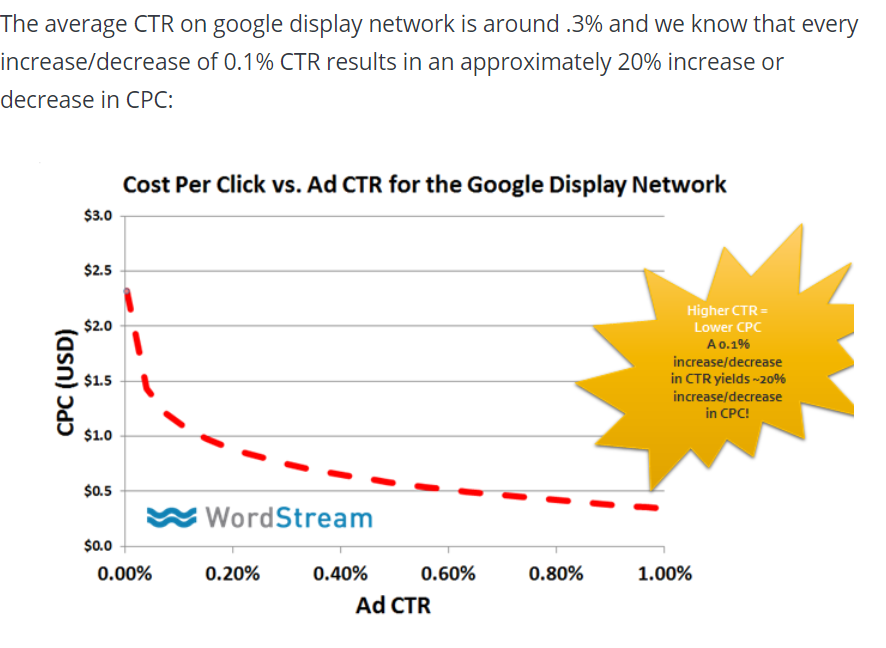 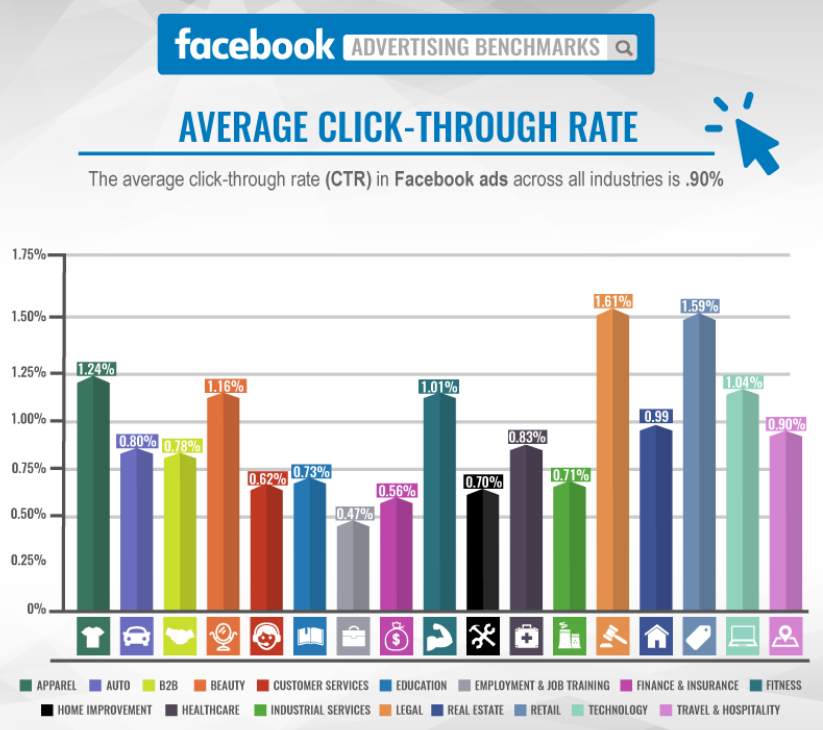 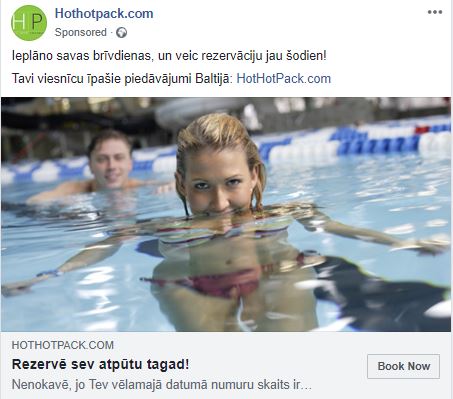 ASOCIATĪVI MATERIĀLI
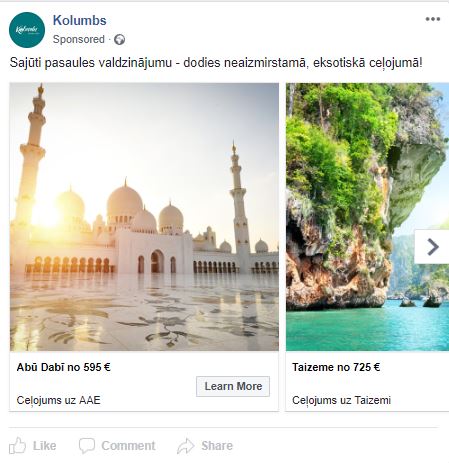 ASOCIATĪVI MATERIĀLI
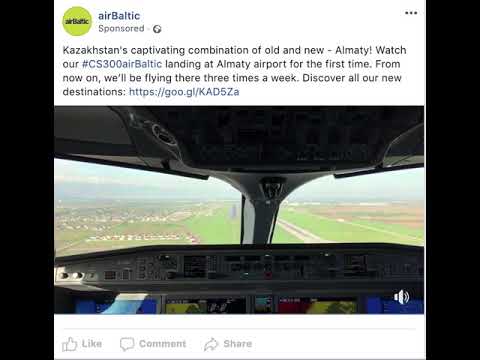 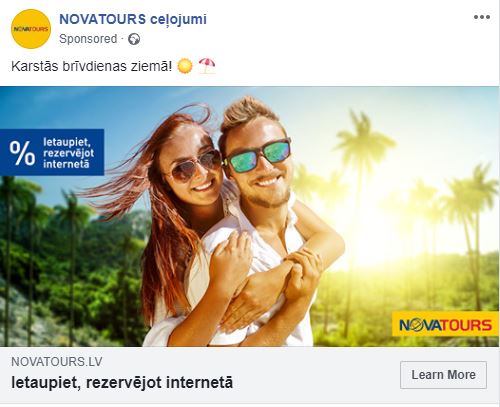 ASOCIATĪVI MATERIĀLI
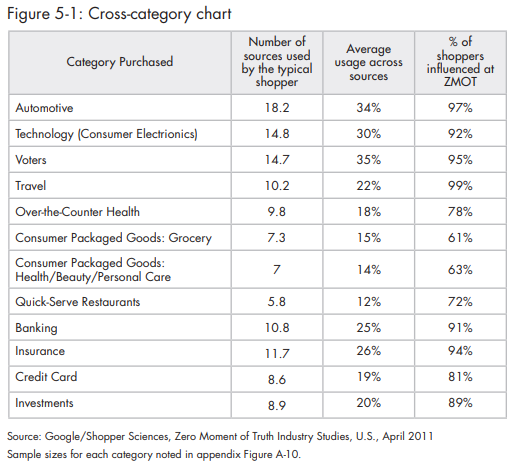 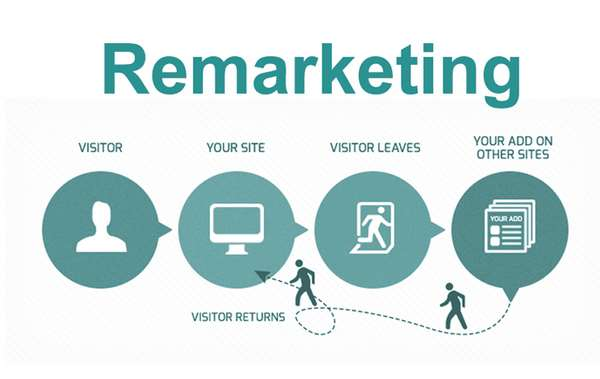 ATKĀRTOTĀ REKLĀMA
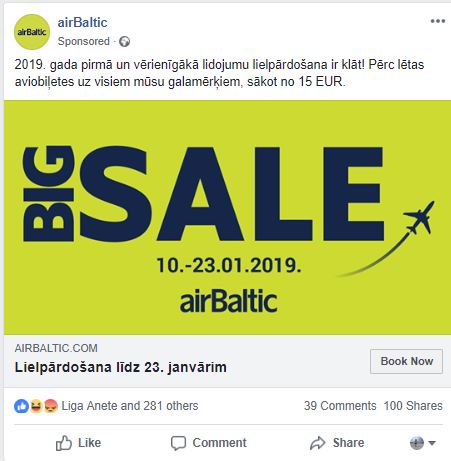 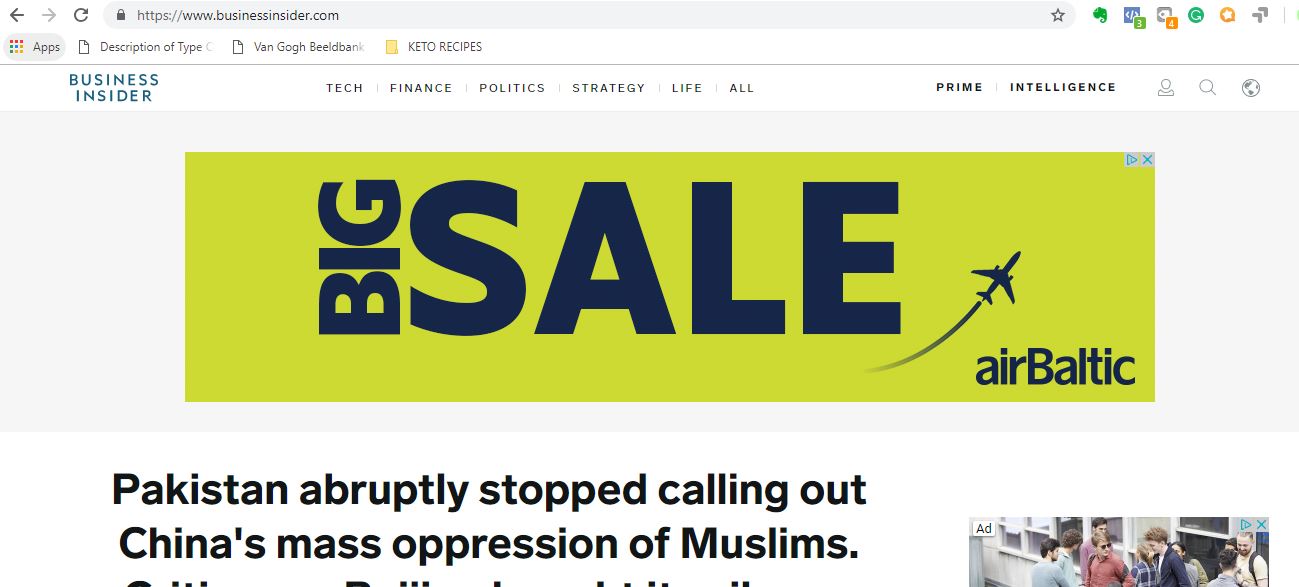 KAS
VĒL TĀDS?
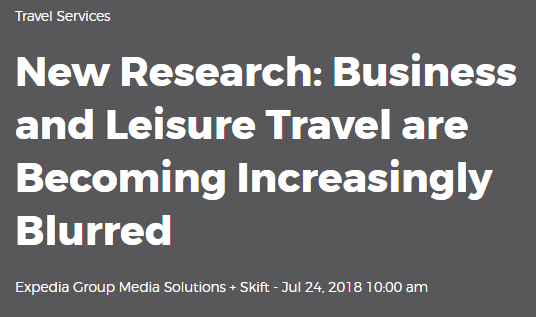 TŪRISMS BIZNESAM
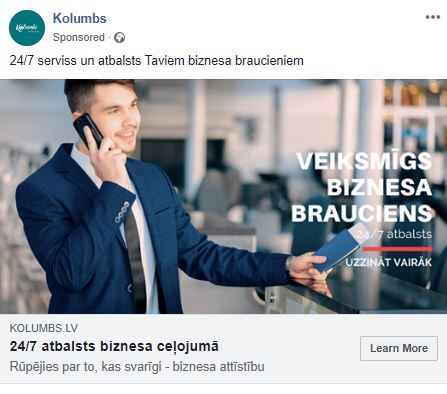 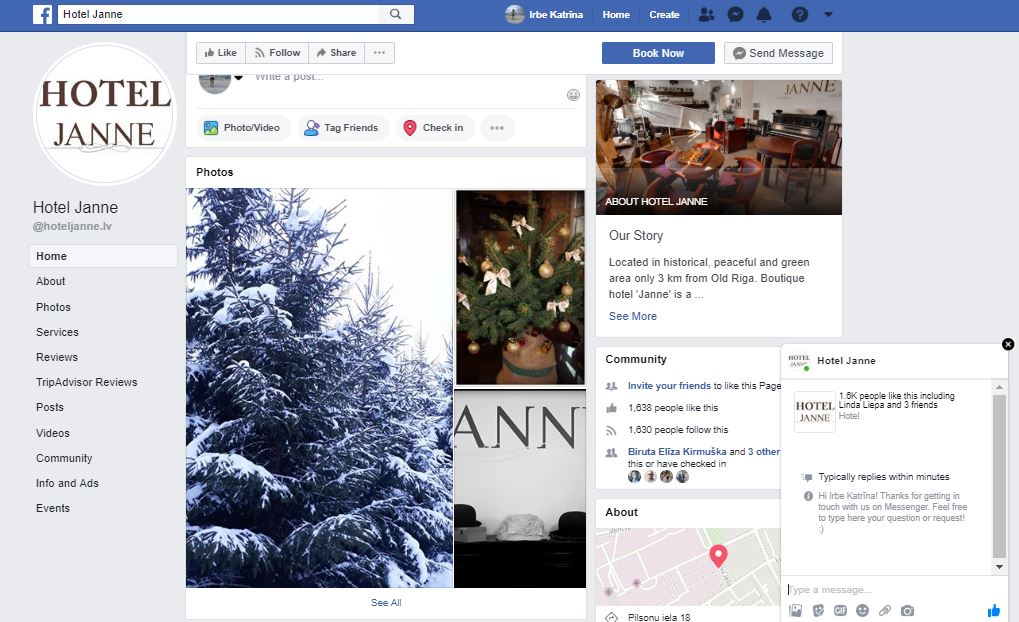 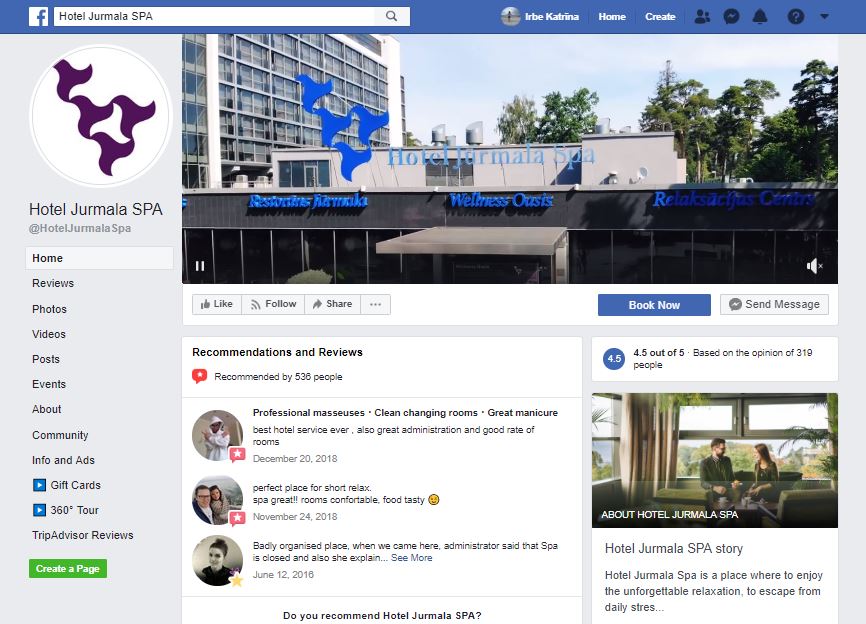 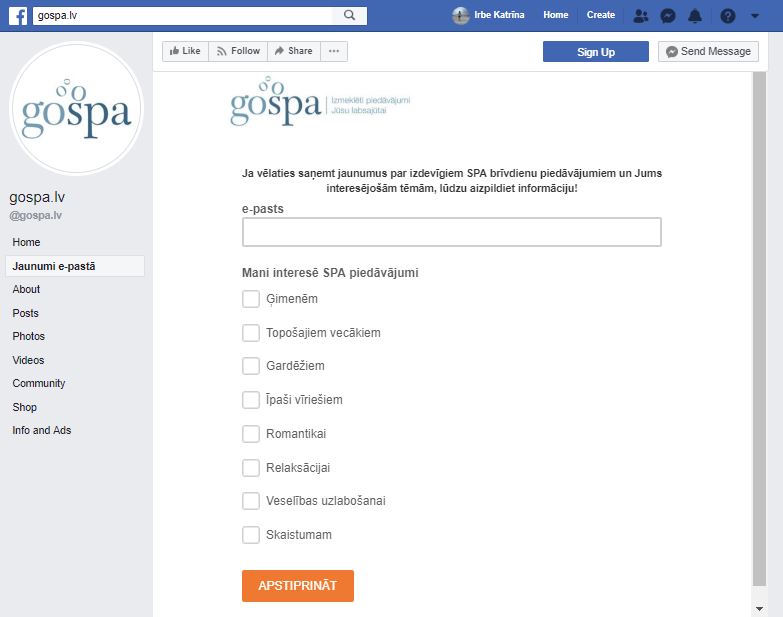 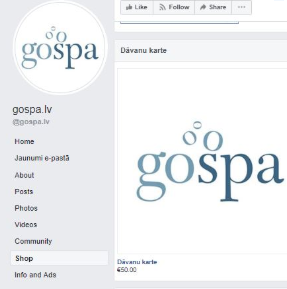 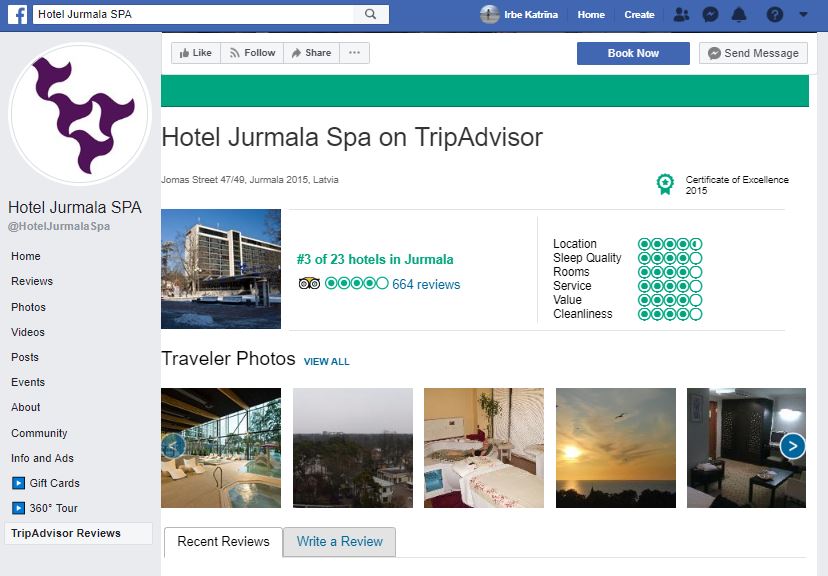 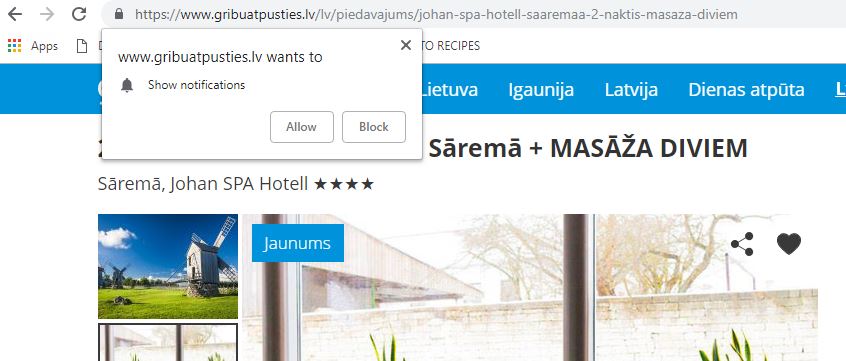 PUSH NOTIFICATIONS
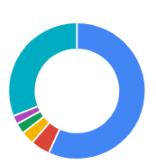 Ceļošana
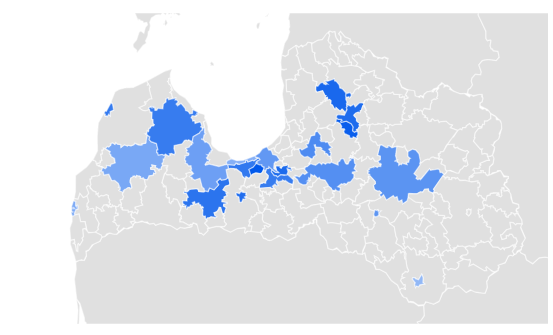 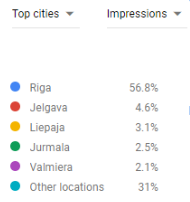 ŠOBRĪD PIEAUGOŠA INTERESE
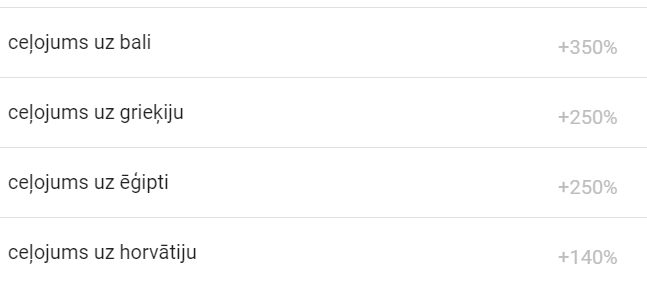 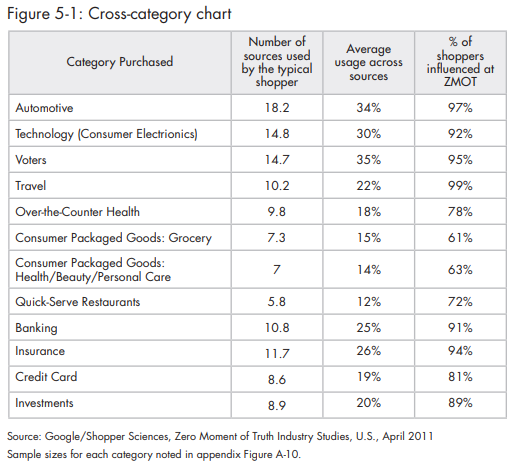 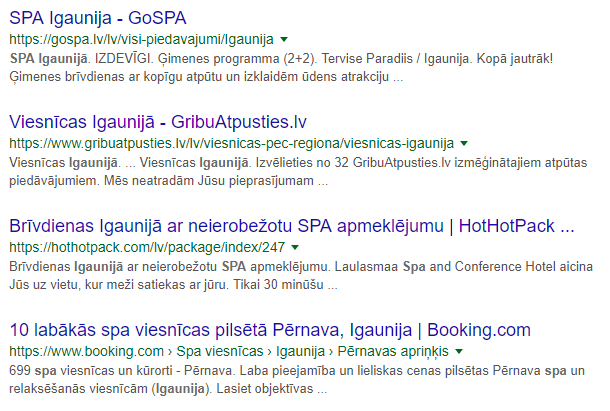 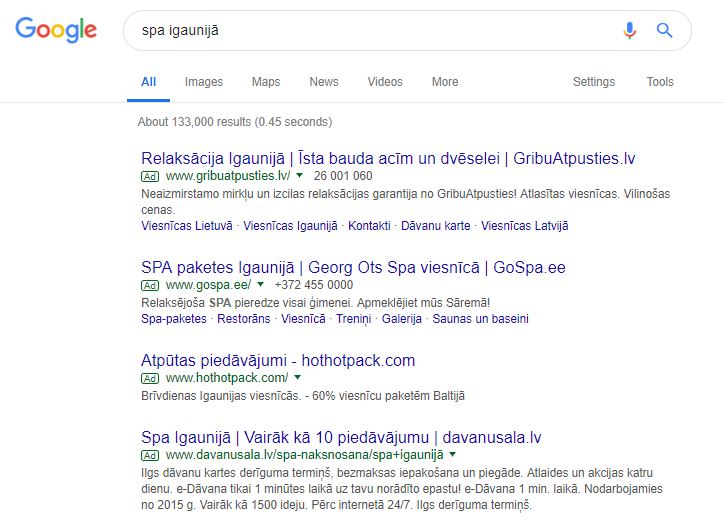 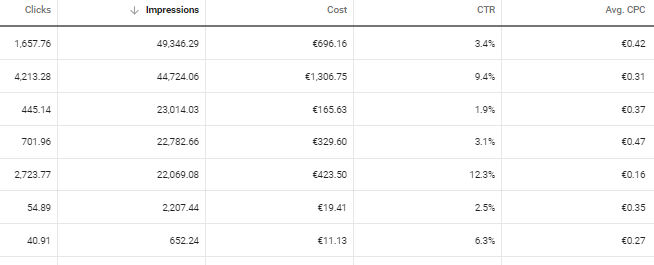 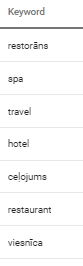 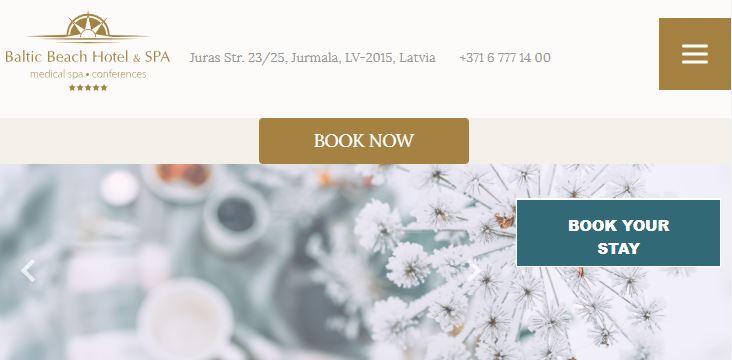 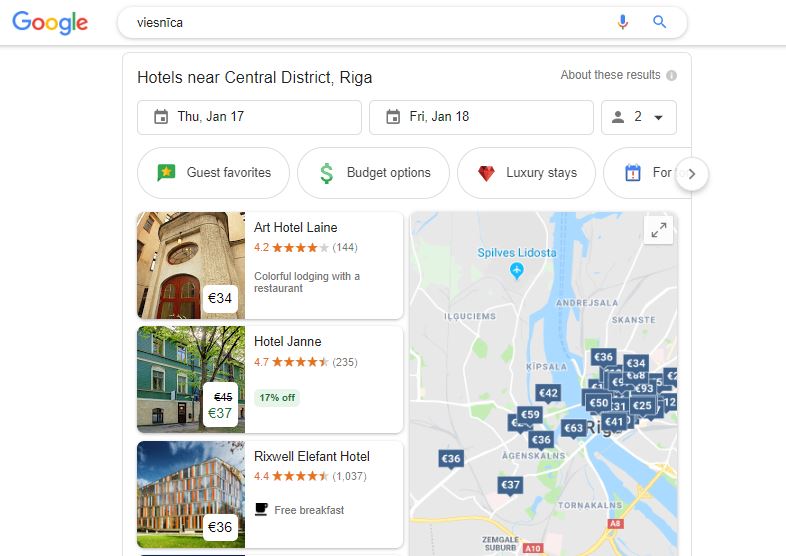 POPULĀRĀKIE VALSTU MEKLĒJUMI 2018. GADĀ
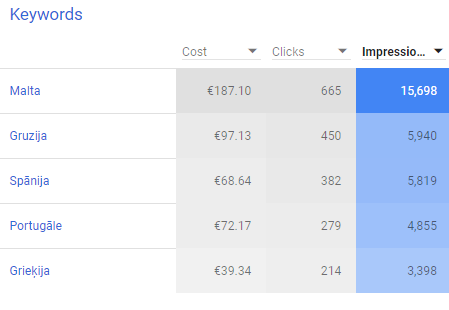 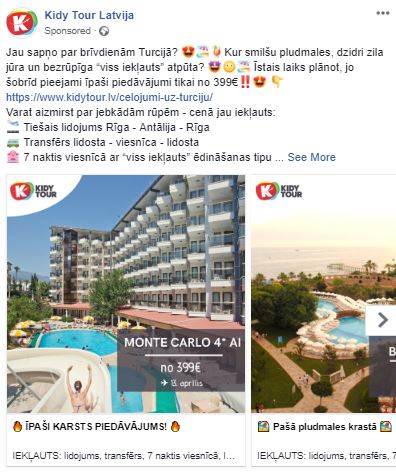 GOOGLE 
SEARCH
REMARKETING
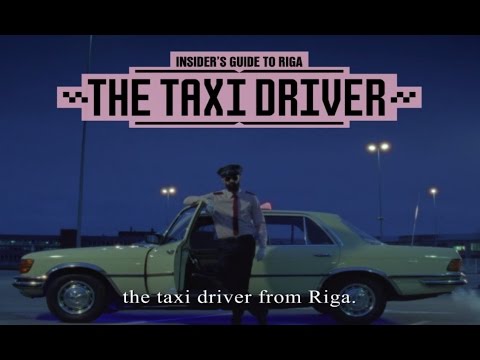 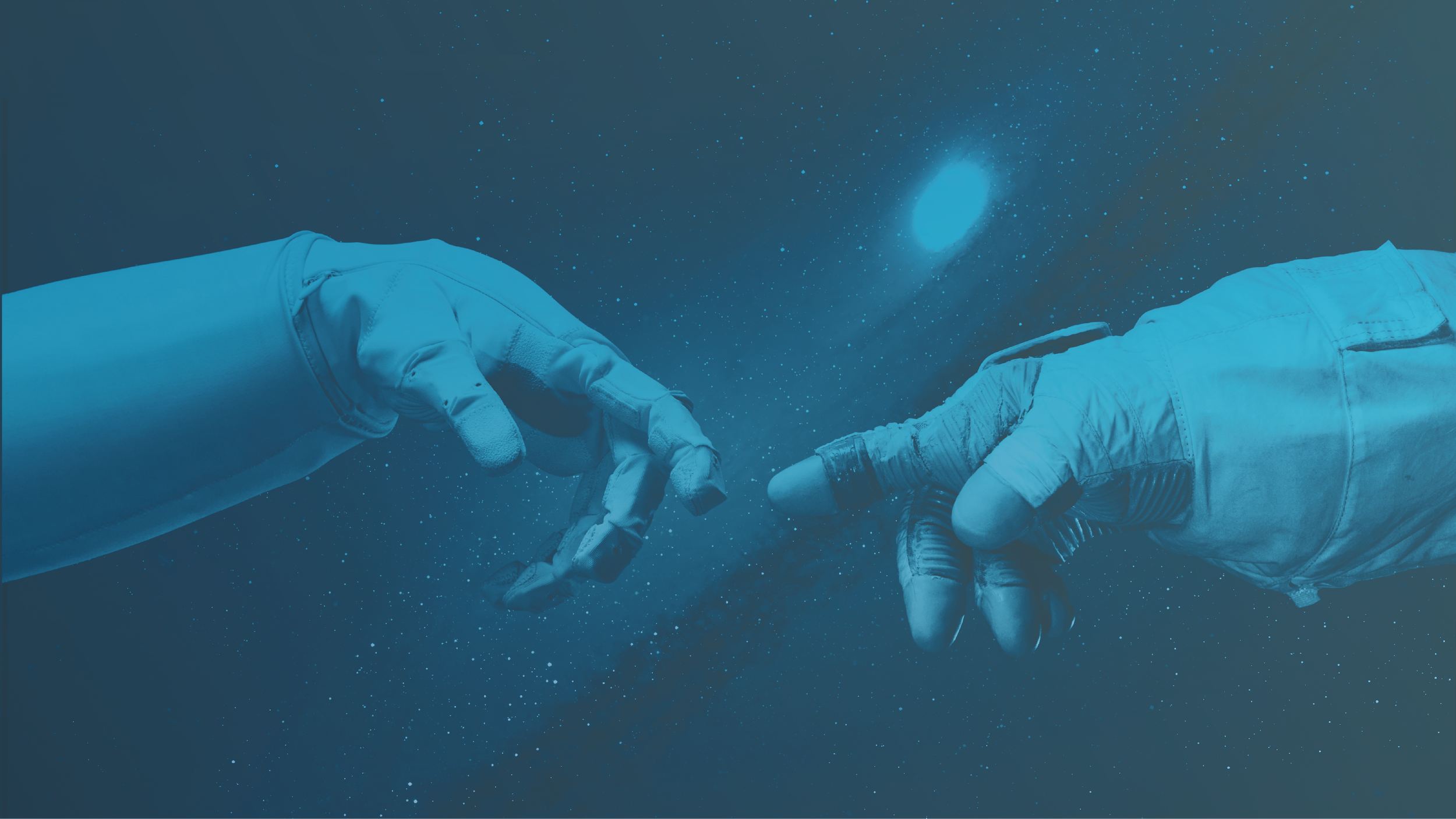 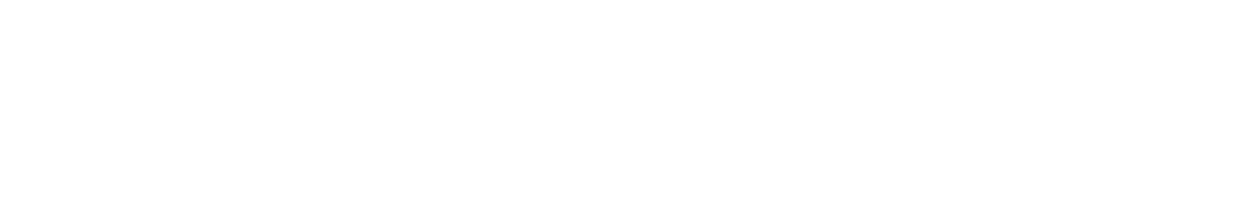 SAZINIES AR MUMS!
solution@infinitum.lv

https://www.facebook.com/infinitumlv/
https://www.instagram.com/infinitumagency/
https://twitter.com/infinitumlv
https://www.linkedin.com/company/1734742/
https://plus.google.com/+InfinitumLv
https://www.youtube.com/channel/UC9zBtX5O73cflF4i9nNTCNA
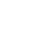 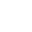 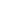 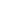 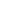 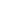 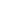 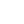